Vysoká škola technická a ekonomická v Českých BudějovicíchRacionalizace skladového hospodářství v konkrétním podniku
Autor bakalářské práce: Haták David
	Vedoucí bakalářské práce: doc. Ing. Ján Ližbetin, PhD.
	Oponent bakalářské práce: Ing. Mária Chovancová
	České Budějovice únor 2018
Důvody k řešení daného tématu
Osobní důvody – dlouhodobá spolupráce

Aplikace vědomostí získaných studiem v praxi

Zajímavé téma
Cíl práce
Cílem bakalářské práce je provést analýzu stavu skladu u zvoleného podniku. Na základě analýzy zjistit slabá, případně kritická místa podniku a navrhnout jejich řešení.
Použité metody
Sběr dat měřením

Dotazování vedení firmy

Analýza získaných údajů o stavu skladového hospodářství

Vlastní pozorování a výpočty
Dosažené výsledky a přínos práce
Nedostatečná kapacita skladu

Evidence dat v IS

Výpočty – aktuální stav zásob x kapacita 			  skladu
Výpočet skladového prostoru
Původní rozložení skladu
Rozdíl mezi hladinou zásob a kapacitou skladu
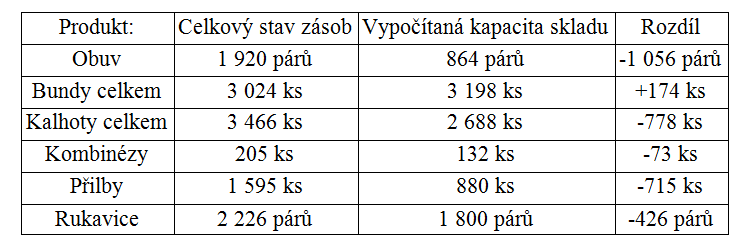 Navrhnuté rozložení skladu
Stručné závěrečné shrnutí
Nedostatečná kapacita hlavního skladu

Návrh jiného uspořádání nového skladu

Cílem racionalizace je sjednocení skladových prostorů
Děkuji za pozornost
Otázky vedoucího a oponenta práce
Vedoucí BP:
	„Jak se k Vašemu návrhu (výstavba nového skladu) vyjádřila společnost?”

Oponent BP:
	„Bude realizováno vámi navrhované opatření?”